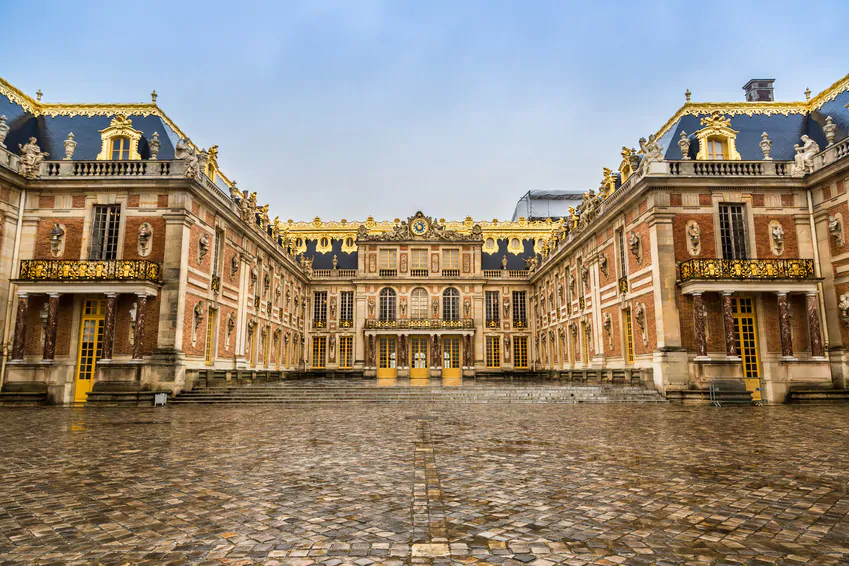 Baroqueand German history
1650 -1730
Germany Today
Capital: Berlin 
Population: 83,24 millions 
Land area: 357.588km²
Population density: 232 persons per km²
     Italy 206 per km²
     Cyprus 130 per km²
     Greece 81 per km²
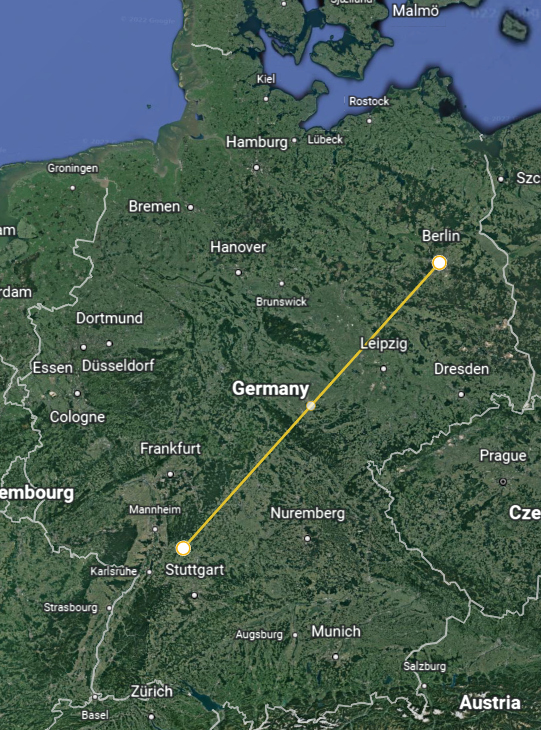 Distance to Berlin
614km by road 
ca 6h 30m drive
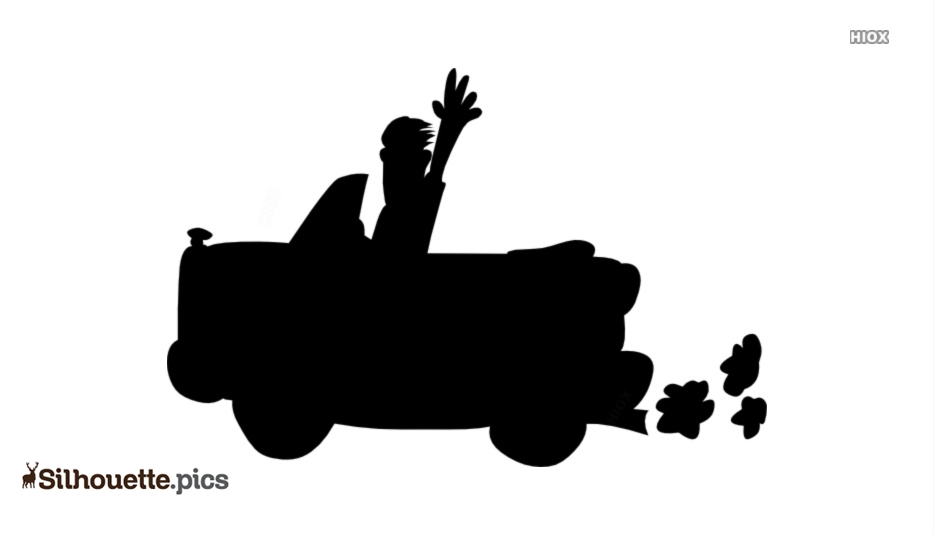 473.79 km
Neckarbishofsheim
The Federal Republic of Germany
16 Länder (States)
16 Ministerpräsidenten (Chiefs of the Government of each state)
Baden-Württemberg 
States part of the 
    legislative power 
    of BRD
But why do we have a federal organization like that ?
The Holy Roman Empire of the German Nation
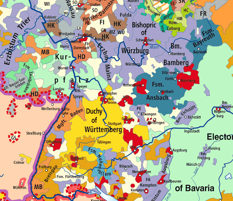 King elected by princes
No Capital 
Hundreds of tiny principalities with dukedoms +princes
Privileges for support 
Old territories correspond some modern states  
Baden, Württemberg,
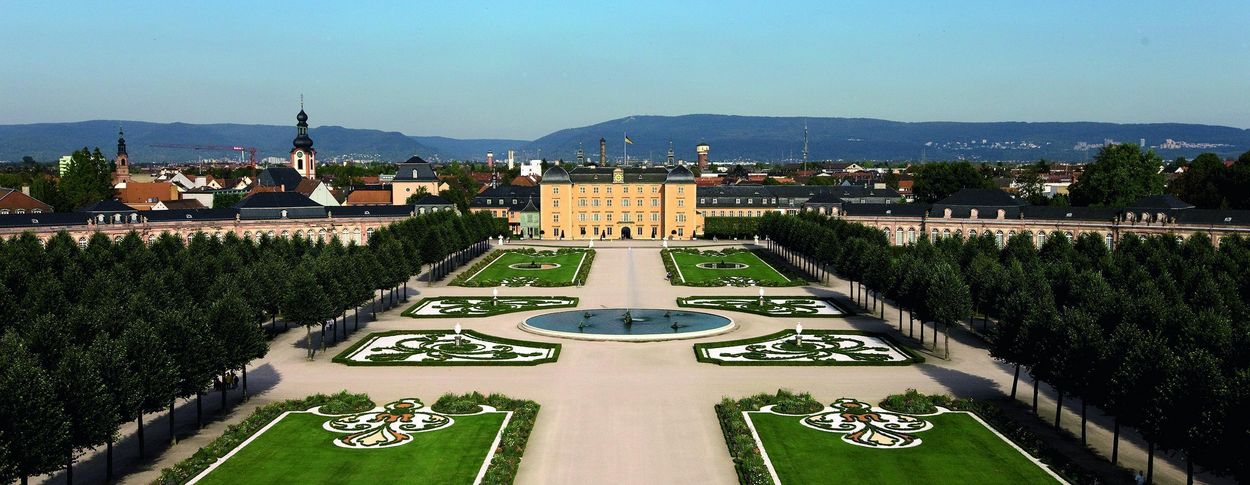 Baroque
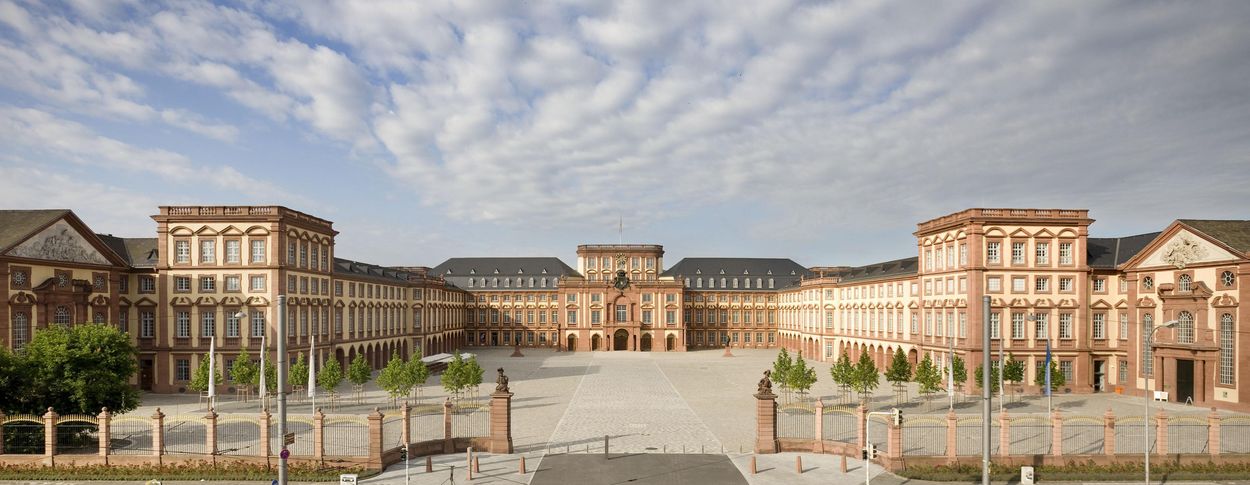 Absolutism 
Louis XIV and Versailles as Idols
Sign of Power
Competition between the Princes in germany
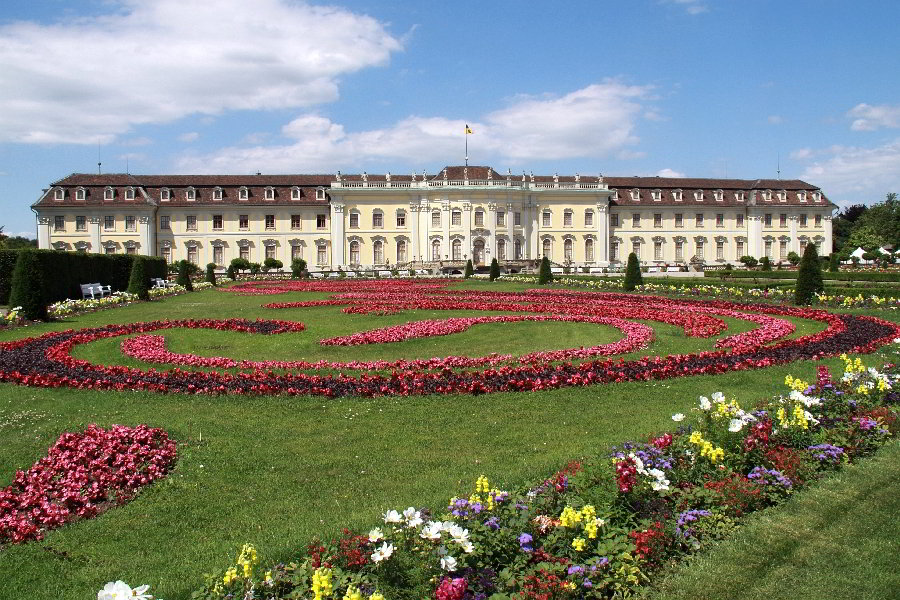 Thirty years war 1618 – 1648
Religious war in whole Europe
Catholics vs Protestants
Defined by atrocities, famine and widespread destruction 
Total death toll: 4.500.00 – 8.000.00
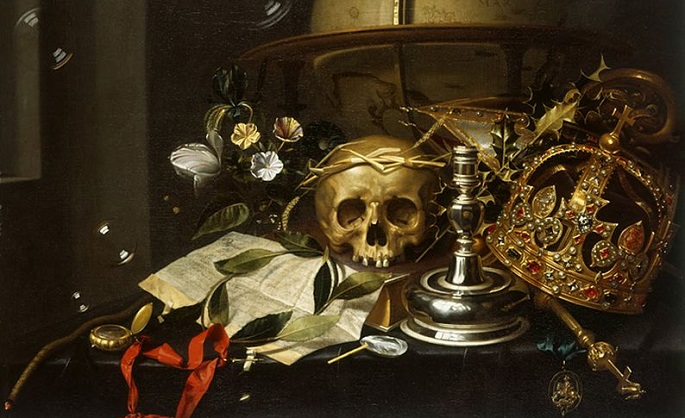 Motives of the Baroque
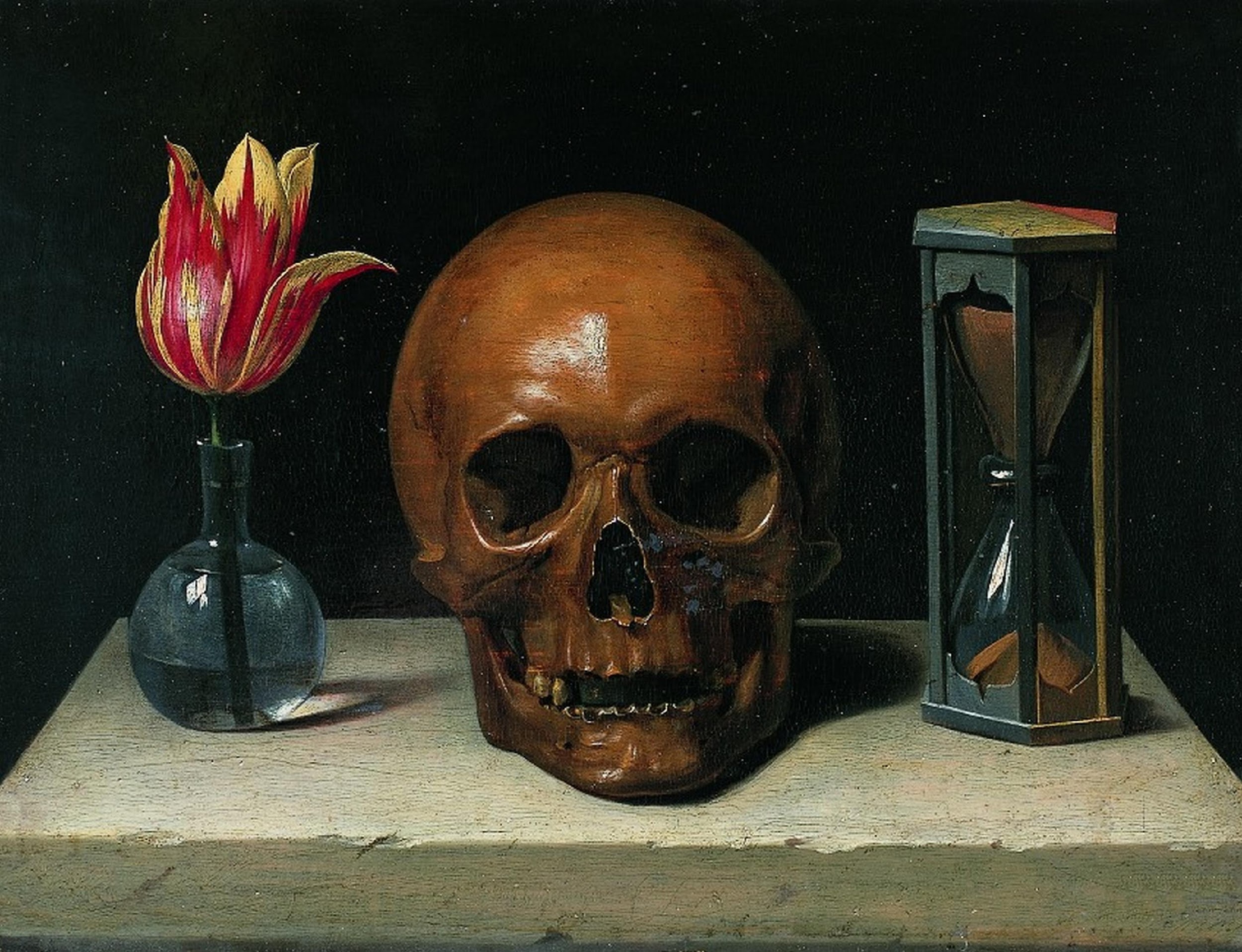 Vanitas 
Lat. (nullity) 
Memento Mori 
Lat. ( “be aware of your mortality”) 
Carpe diem 
Lat. (“enjoy the day”)
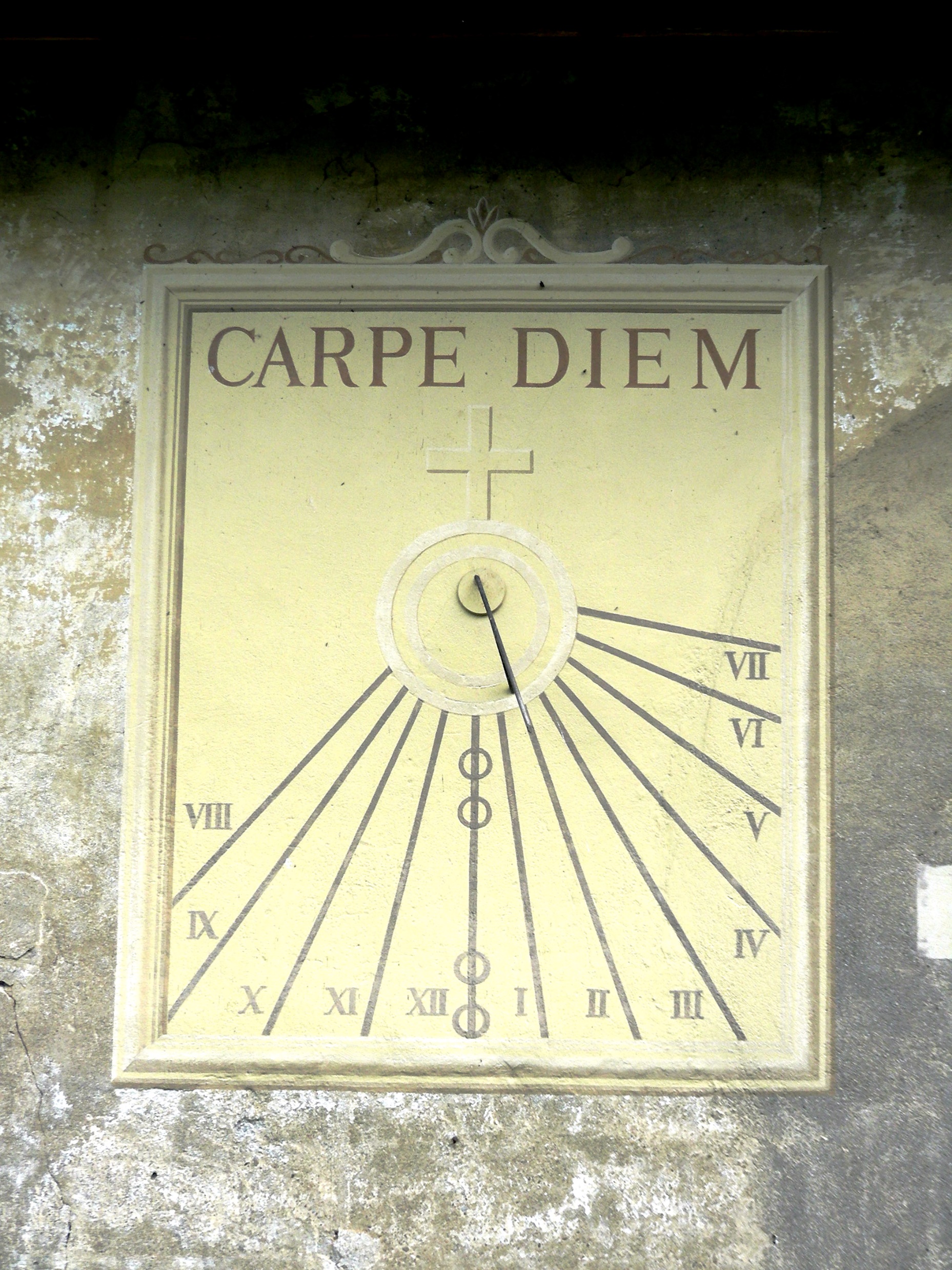 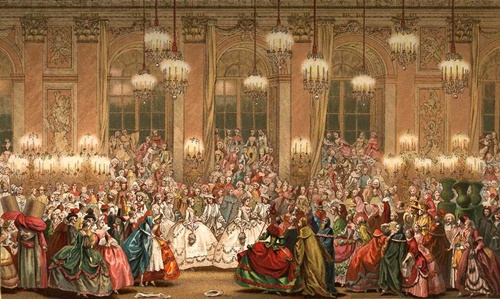 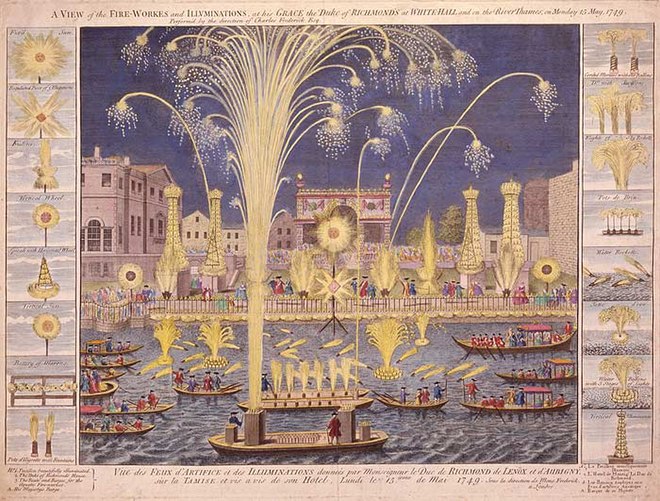 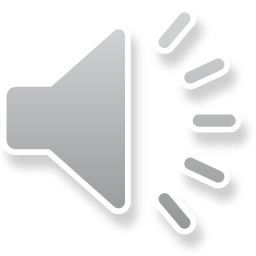 Carpe Diem